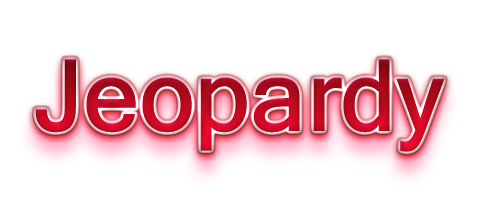 Talaalka COVID19
[Speaker Notes: Created by Educational Technology Network. www.edtechnetwork.com 2009]
Su’aasha Xanuunka - 10
Dadka la nool xaaladaha daba dheeraada sida sonkorowga ama cudurka sanbabka waxa ay khatar ____________ ugu jiraan xanuun daran oo aad u badan hadii ay qaataan fayraska COVID19 laftirkiisa. 
A. Khatar ma jirto 
B. Khatar aad u hoosaysa 
C. Aad u saraysa
Jawaabta Xanuunka – 10
C.  Aad u saraysa
Macluumaad: Xaaladaha wadnaha ee halista ah, cudurka daba dheeraada ee kalida, cudurka yaraanta unugyada dhiigga cas cas, Nooca 2 ee sonkorowga, cudurka sanbabka, waqti xaadirkaan caba ama horay sigaarka u cabi jiray, iyo ku sugnaanshiyaha xaalad difaac la’aan ah dhammaan waxa ay ka dhigayaan in qofku aad ugu xanuunsado COVID19.   Fiiri liiska oo dhamaystiran.
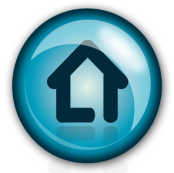 Su’aasha Xanuunka - 20
Hadii uu hal mar kugu dhacay COVID19, Markale kuguma dhici karo.  
A.  Run
B.  Been
Jawaabta Xanuunka – 20
A.  BEEN
Macluumaad: Cadaymaha waqti xaadirkaan waxa ay sheegayaan dib u qaadista caabuqa fayraska COVID19 waa mid aan caadi ahayn 6-8 bilood ka dib caabuqii hore.  Si kastaba, khuburadu ma hubaan inta uu difaacaan sii jiri karo waana macquul in la qaado COVID hal mar wax ka badan. Suuragalnimada dib u qaadista caabuqa waxa ay u badantahay kuwa aan talaalnayn.
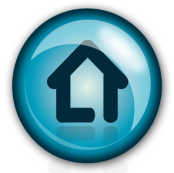 Su’aasha Xanuunka - 30
Run ama Been: Calaamadaha COVID19 waxa ay jiri karaan todobaadyo iyo xataa bilooyin.
Jawaabta Xanuunka – 30
Run.
Macluumaad: COVID Dheer waxaa ku jira calaamado kala duwan kuwaas oo jiri kara todobaadyo ama bilooyin ka dib caabuqii hore ee COVID.  Calaamadaha waxaa ku jiri kara daal, wareer, urka oo luma, niyada oo isbedesha, iyo isgooysyada ama murqo xanuun.
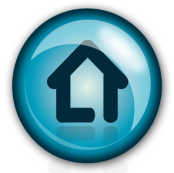 Su’aasha Xanuunka - 40
Antbody-yada Monoclonal waxaa dhici karta in ay diyaar u yihiin sida dawada COVID19 ee loogu talagalay dadka laga helay COVID19 iyo: 
A.  Waa kuwo ka koreeya 12 sano jir oo kana koreeya 88lbs
B.  Leh calaamadaha fudud ama kuwo dhexdhexaadka ah ee COVID
C.  Waxaa loo tixgaliyaa khatar aad u saraysa inay ugu jiraan in isbitaalka loo jiifiyo COVID
D.  Dhamaan kuwa kore
Jawaabta Xanuunka – 40
D.  Dhamaan kuwa kore
Macluumaad: Daawooyinka antibody-ga monoclonal waxa ay isku ekeysiiyaan jawaab celinta hanaanka difaaceena ee ku aadan fayraska sababa COVID19.  Marka laga soo tago in loo isticmaalo dadka laga helay COVID, antibody-yada monoclonal sidoo kale waxaa loo isticmaalaa dadka jira 12 iyo ka wayn iyo dadka u baylahay ama khatar aad u saraysa ugu jira in ay u baylahaan (sida meelaha la is kugu yimaado) waana kuwo: aan talaalnayn ama talaalka qaar qaatay AMA kuwa sida buuxda u talaalan laakiin la rajeeynayo in aysan lahayn falcelin xoog leh oo difaaca jirka sababo la xariira xanuunka difaacyarida ama in uu yahahay mid qaata daawooyinka difaaca jirka.
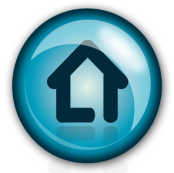 Sida ay Talaaladu u Shaqeeyaan Su’aasha - 10
Talaalka COVID19 waxa uu ka kooban yahay:
A.  Fayraska 
B.  Hilibka doofaarka iyo waxyaabha laga sameeyo 
C.  Qalabka yar ee jirka la dhex galiyo (Microchips) 
D.  A, B & C 
E.  Midna kuwa sare
Sidee ayaa ay Tallaaladu u Shaqeeyaan Jawaabta – 10
E.  Midna kuwa sare
Macluumaad: Talaalku kuma jiro hilib doofaar, wax soo saarka xayawaanka, qalabka yar ee jirka la dhex galiyo (microchips,) unugyada uur jiifka ama fayras nool.  Kuguma ridayo COVID19 ama ma bedelayo dheecaankaga hida sidaha (DNA).
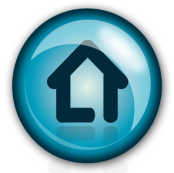 Sida ay Talaaladu u Shaqeeyaan Su’aasha - 20
Noocee ayaa u baahan in la isku talaalo hal mar?
A. J & J 
B. Pfizer/Comirnaty
C. Moderna
Sidee ayaa ay Tallaaladu u Shaqeeyaan Jawaabta – 20
A. J & J 
Macluumaad: J&J waxaa looga baahanyahay kaliya hal talaal.  Pfizer/Comirnaty iyo Moderna waxaa loo baahanyhay talaal labaad 3 ama 4 todobaad iyo ilaa 6 todobaad ka dib talaalkii koobaad.
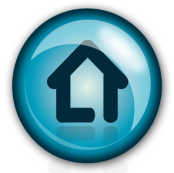 Sida ay Talaaladu u Shaqeeyaan Su’aasha - 30
Run ama Been: Waa wax aan caadi ahayn in fayraska COVID19 uu yeesho noocyo badan oo kala duwan kuwaas oo soo baxaya.
Sidee ayaa ay tallaaladu u Shaqeeyaan Jawaabta – 30
BEEN.
Macluumaad: Fayrasyada waxa ay iskugu bedelaan si joogta ah ayaka oo is dhalan rogaya.  Mararka qaar noocyo cusub ayaa soo baxa hadana waa la waayaa.  Waqtiyada qaar, noocyada cusub waa sii jiraan.  Sida ugu wanaagsan ee hoos loogu dhigikaro noocyada cusub ee xaalada dagdaga ah waa in la yareeyo faafitaanka caabuqa, oo ay ka mid tahay in la is talaalo.
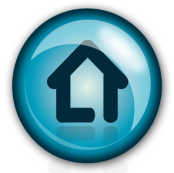 Sida ay Talaaladu u Shaqeeyaan Su’aasha - 40
Sida talaalada kale, talaalka COVID19 waxa uu jirkeena baraa sida___________ iyo _________ karoona fayraska (coronavirus) kaas oo sababa COVID19.  
A. Abuur/korniin 
B. Aqoonso/kordhi 
C. Aqoonso/la dagaal
Sidee ayaa ay Tallaaladu u Shaqeeyaan Jawaabta – 40
C. Aqoonso/la dagaal
Macluumaad: Talaaladu waxa ay jirkaaga barayaan in ay sameeyaan borotiin aan dhibaato lahayn kaas oo u eg borotiinka ku jira fayraska COVID19.  Jirkaagu waxa uu jawaab celin ka sameeyaa borotiinka waxa uuna abuuraa unugyada la dagaalanka cudurka iyo antibody-yada kuwaas oo aqoonsan kara lana dagaalami kara fayraska COVID19.
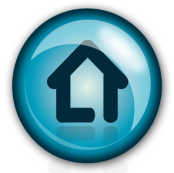 Soo saarista Talaalka Su’aasha - 10
Talaalada Johnson & Johnson waxa lagu saleeyey cilmibaaris tobonaan sano ah oo lagu sameeyey tallaalada ku salaysan____________.
A. Adenovirus 
B. mRNA 
C. Taranka
Soo Saarista Talaalka Jawaabta – 10
A. Adenovirus 
Macluumaad: Talaalka J&J waxaa lagu saleeyey cilmi baaris adenovirus, halka talaalada Pfizer/Comirnaty iyo Moderna lagu saleeyey cilimi baaris mRNA.
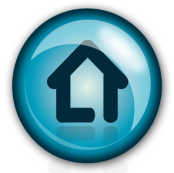 Soo Saarista Talaalka Su’aasha - 20
Run ama Been: Talaalada COVID19 waxa ay mareen dhamaan talaabooyinka tijaabada iyo baarista bedqabka, mana jirto wax talaabo ah oo laga booday.
Soo Saarista Talaalka Jawaabta – 20
Run
Macluumaad: Cilmi baaris hore, maalgalinta fadaraalka, iyo heerarka sare ee COVID19 bulshada dhexdeeda ayaa u ogolaanaya talaalada in si dhaqsaa loo soo saaro.  Marka talaaladu ka soo gudbeen tijaabooyinka caafimaad, waxaa loo diray Waaxda Maamulka Cuntada iyo Dawada (FDA) si ay u fasaxdo.  Ma jirto wax walaac ah oo lala kulmay inta lagu guda jiray soo saarista, dib u eegista bedqabka, ama hawshii fasixida talaalada.
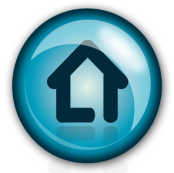 Soo Saarista Talaalka Su’aasha - 30
Waxaa jiray dadaal qoto dheer oo ah in la qoro_________________ si ay uga qayb qaataan tijaabooyinkan caafimaad. 
A. Dadka aan caddaanka ahayn 
b. Loo shaqeeyayaasha dowlada 
c. Shaqaalaha daryeelka caafimaad
Soo Saarista Talaalka Jawaabta – 30
A. Dadka aan caddaanka ahayn 
Macluumaad: Talaalada Pfizer/Comirnaty, Moderna iyo J&J ugu yaraan sadex meelood meel (1/3) ee ka qaybqaatayaasha cilmi baaristsa Maraykanka gudihiisa waxa ay ahaayeen dad aan ahayn caddaan.
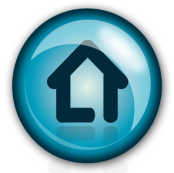 Soo Saarista Talaalka Su’aasha - 40
FDA waxa ay bixisay wax loogu yeero________________________si loo isticmaalo talaal kasta.  
A. Fasaxitaanka Dagdaga ah 
B. Fasixitaan Isticmaalka Dhexdhexaadka ah 
C. Fasixitaan Isticmaalka Xaalada dagdaga ah
Soo Saarista Talaalka Jawaabta – 40
C. Fasixitaan Isticmaalka Xaalada dagdaga ah
Macluumaad: Pfizer/Comirnaty waxa ay hada fasax buuxa ka haystaan FDA waxaana loogu talagalay dadka da’doodu tahay 16 iyo ka wayn.  Wali waxa ay haysataa Fasaxa Adeegsiga Xaaladda Degdegga ah oo loogu talagalay dhalinyarada da’doodu tahay 12-15 iyo talaalada 3 aad oo loogu talagalay dadka difaaca jirkoodu yar yahay.
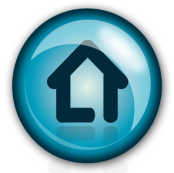 Goorta ay Tahay in la is Talaalo Su’aasha - 10
Run ama Been: Waxa aad talaalkaaga COVID19 qaadan kartaa adiga oo la xanuunsan COVID19.
Goorta ay Tahay in la is Talaalo Jawaabta – 10
BEEN.
Macluumaad: Hadii uu ku hayo COVID, wa in aad sugtaa inta aad ka bogsanayso xanuunkaaga aadna u baahnayn in aad is gooni yeesho ka hor inta aadan qaadan talaalka.  Ma qaadan kartid talaalka inta aad isbitaal la jiifto COVID19.   Hadii aad ku jirtid karantiil sabab la xariirta ogaanshiyo in aad u baylahday COVID19, waa in aad sugtaa ilaa inta karantiilkaagu ka dhamaanayo ka hor inta aadan is talaalin.
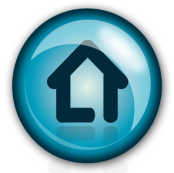 Goorta ay Tahay in la is Talaalo Su’aasha - 20
Run ama Been: Dadka uurka leh iyo kuwa nuujinaya, waa in aydaan is talaalin.
Goorta ay Tahay in la is Talaalo Jawaabta – 20
BEEN.
Macluumaad: CDC waxa ay si xoog leh ugu talisay in dadka uurka leh la talaalo.  Waqti xaadirkaan ma jirto wax cadayn ah oo muujinaysa in talaaladu noocay dooniba ha ahaadeene, oo ay ka mid yihiin talaalada COVID-19, in ay sababaan dhibaatooyin xaga dhalmada ah (dhibaatooyin ah isku dayga in aad qaado uur) dumar iyo rag ba.  Waxa aan qof kasta ku dhiiri galinaynaa in ay latashi la sameeyaan caafimaad bixiyohooda si ay ugala hadlaan su’aalo kasta ama walaacyada laga yaabo in ay hayaan.
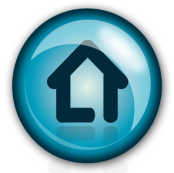 Goorta ay Tahay in la is Talaalo Su’aasha - 30
Run ama Been: Hada, ma jiro talaal loogu talagalay caruurta ka hoosaysa 12 sano jirka.
Goorta ay Tahay in la is Talaalo Jawaabta – 30
Run.
Macluumaad: Inkasta uusan jirin jedwal la hubo, OHA waxa ay qorshaynaysaa suurtagal ahaanshiyaha in FDA iyo CDC fasax (EUA) looga helo isticmaalka talaalka COVID ee loogu talagalay caruurta da’doodu tahay 5-11 xiliga xaalada dagdaga ah bisha Oktoobar EUA ee loogu talagalay da’da 6 bilood ilaa 4 sanadood bisha Noofeembar ama Diiseembar.
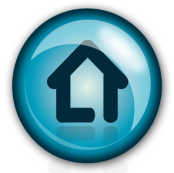 Goorta ay Tahay in la is Talaalo Su’aasha - 40
Run ama Been: Qofkasta oo raba waxa uu qaadan karaa talaal xoojiyaha.
Goorta ay Tahay in la is Talaalo Jawaabta – 40
BEEN. 
Macluumaad: Talaal xoojiyaha talaalka Pfizer waxaa lagu talinayaa in ay qaataan lix bilood ka dib talaalka labaad dadka horay u qaatay talaalka Pfizer ee ayna tahay da’doodu (a) 65 iyo ka wayn, (b) ku nool goobaha caafimaadka mudada dheer, (c) ah 18+ ayna leeyihiin xaalado caafimaad oo hooseeya, (d) ah da’da 50-64 Khatartooduna sii kordhayso sababo la xariira sinaan la aanta bulshada, ama (e) kuwa ku jira khatarta sii kordhayso sababo la xariira shaqooyinkooda (Macalimiinta, Shaqaalaha dukaanka cuntooyinka, shaqaalaha daryeelka caafimaadka, iyo wixii la mid ah.).  Fadlan la xariir daryeel caafimaad bixiyahaaga, farmashiga ama wac 2-1-1 si aad u buukin garaysato balan talaal xoojiye.
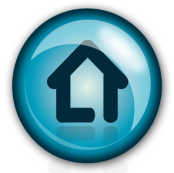 Talaalka ka Dib Su’aasha - 10
Waa maxay calaamadaha caanka ah ee la dareemo ka dib marka la qaato talaalka?
A.  Qufac iyo hindhiso
B.  Diif 
C.  Xanuun iyo daal
Talaalka ka Dib Jawaabta – 10
C.  Xanuun iyo daal  
Macluumaad: Dadku waxa dhici karta in ay kala kulmaan xanuun goobta cirbada looga durayo ama daal ka dib marka ay talaalka qaataan.  Quficid, hindhisid, iyo diif waa calaamadaha caanka ah ee caabuqa COVID19.
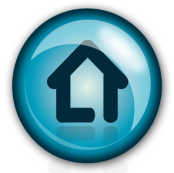 Talaalka ka Dib Su’aasha - 20
Maxaa lagaga baahan yahay inaad samayso ka dib marka aad qaadato talaalka?
A.  Biyo badan cab. 
B.  Joog goobta talaalka ilaa 15 daqiiqo ka dib marka lagugu dhufto talaalka 
C.  Jimicso ilaa 10 daqiiqo
Talaalka ka Dib Jawaabta – 20
B.  Joog goobta talaalka ilaa 15 daqiiqo ka dib marka lagugu dhufto talaalka 
Macluumaad:  15 daqiiqo xiliga la socoshada talaalka ka dib waxa ay shaqaalaha caafimaadka u ogolaanaysaa in ay hubiyaan in aadan talaalka ka qaadin xasaasiyad.
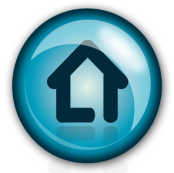 Talaalka ka Dib Su’aasha - 30
Hadii aad talaalan tahay iyo hadii aadan talaalnaynba, qofkasta waa in uu si joogta ah u sameeyaa:
A.  In uu joogo guriga inta maalintii lagu guda jiro 
B.  In uu gacmaha dhaqdaa, uu afka xirtaa, kana durkaa dadka 
C.  Si caadi ah loo sii wato sababtoo ah safmarkii waa dhamaaday
Talaalka ka Dib Jawaabta – 30
B.  In uu gacmaha dhaqdaa, uu afka xirtaa, kana durkaa dadka 
Macluumaad:  Delta variant(nooca Delta) waa mid aad u faafaya.  Xogta qaar ayaa sheegaysa in Delta variant ay aad ula xanuunsadaan dadka aan talaalnayn.  Dadka sida buuxda u talaalan oo ka soo kabanaya caabuqa uu sababay Delta variant waxa ay fayraska u gudbin karaan kuwa kale, laakiin waqti ka yar marka loo eego dadka aan talaalnayn.  Qaababka loo joojiyo faafitaanka waxaa ka mid ah afxirashada, kala fogaanshiyaha, gacmo dhaqashada, iyo is talaalista.
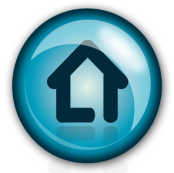 Talaalka ka Dib Su’aasha - 40
Run ama Been: Hadii aad is talaasho, sinaba kuuguma dhici karo COVID19.
Talaalka ka Dib Jawaabta – 40
BEEN.  
Macluumaad: Kiisaska kasoo kabashadu waxa ay dhacaan marka dadka talaalka qaba uu ku dhaco COVID19.  Talaalku waa mid waxtar aad ah u leh ka hortagista xanuun daran, isbitaal jiifin iyo dhimasho, laakiin ma jiro talaal 100% waxtar leh.
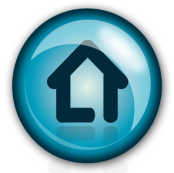 Baarista & Karantiilka Su’aasha - 10
Baaritaanadan soo socda midkee ayey tahay in loo isticmaalo ogaanshiyaha caabuqa COVID19 ee waqti xaadirkaan?
A.  Baarista antibody-ga
B.  Baarista ogaanshiyaha
C.  Iskaga baarista guriga
D.  B & C
Isbaaris & Karantiil Jawaabta - 10
D.  Ogaanshiyaha & iskaga baarista guriga
Macluumaad: Baaritaanada ogaanshiyuhu waxa ay muuqan karaan hadii uu ku hayo caabuqa COVID19 oo faafayaa aadna u baahantahay in aad is gooni yeesho ama aad is karantiisho.  BinaxNOW guriga yaala qalabka la iskaga baaro waa baaritaanada ogaanshiyaha.  Baaritaanada antibody-ga waxa uu raadiyaa antibody-yada uu hanaanka difaaca jirkaagu soo saaro falcelin ka dhalatay fayraska sababa COVID19.  Baaritaanada antibody-ga looma isticmaali karo in lagu ogaado caabuqa COVID19 oo faafaya.
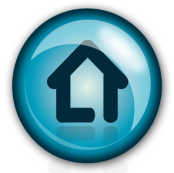 Baarista & Karantiilka Su’aasha - 20
Maxaad samaynaysaa hadii aad istalaashay hadana aad ugu baylahday COVID19 adoo jooga shaqada/guriga cibaadada/xubin qoyska ah, iyo wixii la mid ah?
A.  Isbaar 3-5 maalmood ka dib markii aad u baylahday
B.  Joog guriga, xataa haddii aadan calaamado lahayn
C.  Xiro afka meelaha dadwaynaha ee gudaha ah ilaa 14 bari ka dib marka aad u baylahdo ama ilaa natiijada baaritaanku sheegto in aadan qabin
D.  A & C
Isbaaris & Karantiil Jawaabta - 20
D.  A & C
Macluumaad: Hadii aadan talaalnayn oo aad u baylahdo COVID19, waa in aad isku karantiishaa ilaa 14 bari guriga kadib markii u danbaysay eed la kulantay qof qaba COVID19 aadna iska fiirisaa wax caalaamado ah oo laga yaabo in ay soo baxaan.  Hadii ay macquul tahay, waa in aad ka dheeraataa dadka aad la nooshahay qaar ahaan dadka khatarta aadka u saraysa ugu jira in ay aad ugu xanuunsadaan COVID19.  Waxa aad isbaari kartaa 5 bari ka dib markii ugu danbaysay ee aad u baylahday.
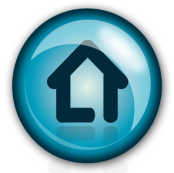 Baarista & Karantiilka Su’aasha - 30
Run ama Been: Hadii aad talaalan tahay lagaana helo COVID19, waxa aad u baahan tahay in aad isku gooni yeesho guriga xataa hadii aadan lahayn calaamado.
Isbaaris & Karantiil Jawaabta - 30
Run.
Macluumaad: Ayada oo aan laguu fiirinayn in aad leedahay calaamado ama aadan lahayn, hadii aad talaalan tahay lagaana helo COVID19, waa in aad nafsadaada ku gooni yeeshaa guriga ilaa 10 bari.  Kuwa aan talaalnayn, waa in ay is gooni yeelaan ilaa 10 bari laga bilaabo markii ay biloowdeen calaamadihoogii ugu horeeyey ama laga bilaabo markii laga helay COVID19.
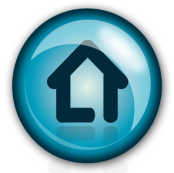 Baarista & Karantiilka Su’aasha - 40
Maxaad samaynaysaa hadii uu cunugaagu leeyahay diif iyo qufac?
A.  Cunuga ku hay guriga hadii ay si dhaw ula kulmeen qof qaba COVID19 14 kii bari ee ugu danbaysay waana inaad raadisaa qiimayn iyo/ama baartaa
B.  Cunuga ku hay guriga hadii ay si dhaw ula kulmeen qof qaba COVID19 14 bari ee ugu danbaysay waana inaad raadisaa qiimayn iyo/ama baartaa.  Hadii laga waayo xanuunka, waxa ay ku laaban karaan dugsiga xataa hadii ay wali leeyihiin calaamadaha.
C.  Hadii laga helo xanuunka, waa in lagu gooni yeelaa guriga ilaa 10 bari ka dib marka ay calaamaduhu biloowdaan ayna calaamaduhu so wanaagsanadaan wax qandhaana aysan qabanin 24 saacadood daawo la aan
D.  A & C
Isbaaris & Karantiil Jawaabta - 40
D.  A & C
Macluumaad: Hadii uusan cunugu la yeelan kulan qof qaba COVID-19 14 bari ee ugu danbaysay: ha joogo guriga yuusan dugsiga aadin oo baaritaan u raadi
Hadii laga waayo xanuunka: ku celi dugsiga ka dib marka ay calaamaduhu soo wanaagsanaadaan oo aan qandho qaban 24 saacadood daawo la aan
Hadii laga helo xanuunka: waa in lagu gooni yeelaa guriga ilaa 10 bari ka dib marka ay calaamaduhu biloowdaan ayna calaamaduhu soo wanaagsanadaan wax qandhaana aysan qabanin 24 saacadood daawo la aan
Hadii uu cunugu si dhaw ula kulmay qof qaba COVID-19 14 kii bari ee u danbaysay
Sii wad in uu joogo guriga; u raadi qiimayn caafimaad iyo/ama baaris
Haddii aanad lahayn dhakhtar ama rug caafimaad, waxa aad ka wici kartaa 2-1-1 ama Rugaha Caafimaadka ee Daryeelka Aasaasiga ah ee Ismaamulka Multnomah 503-988-5558
Macluumaad dheeraad ah
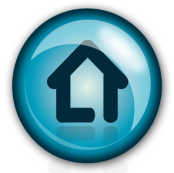